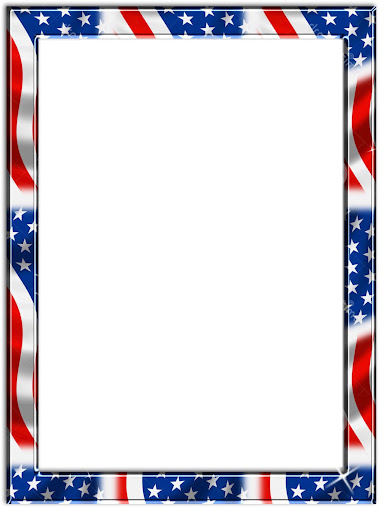 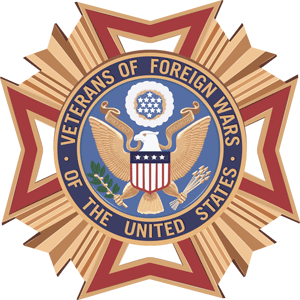 VFW Post 2880
Diamondhead
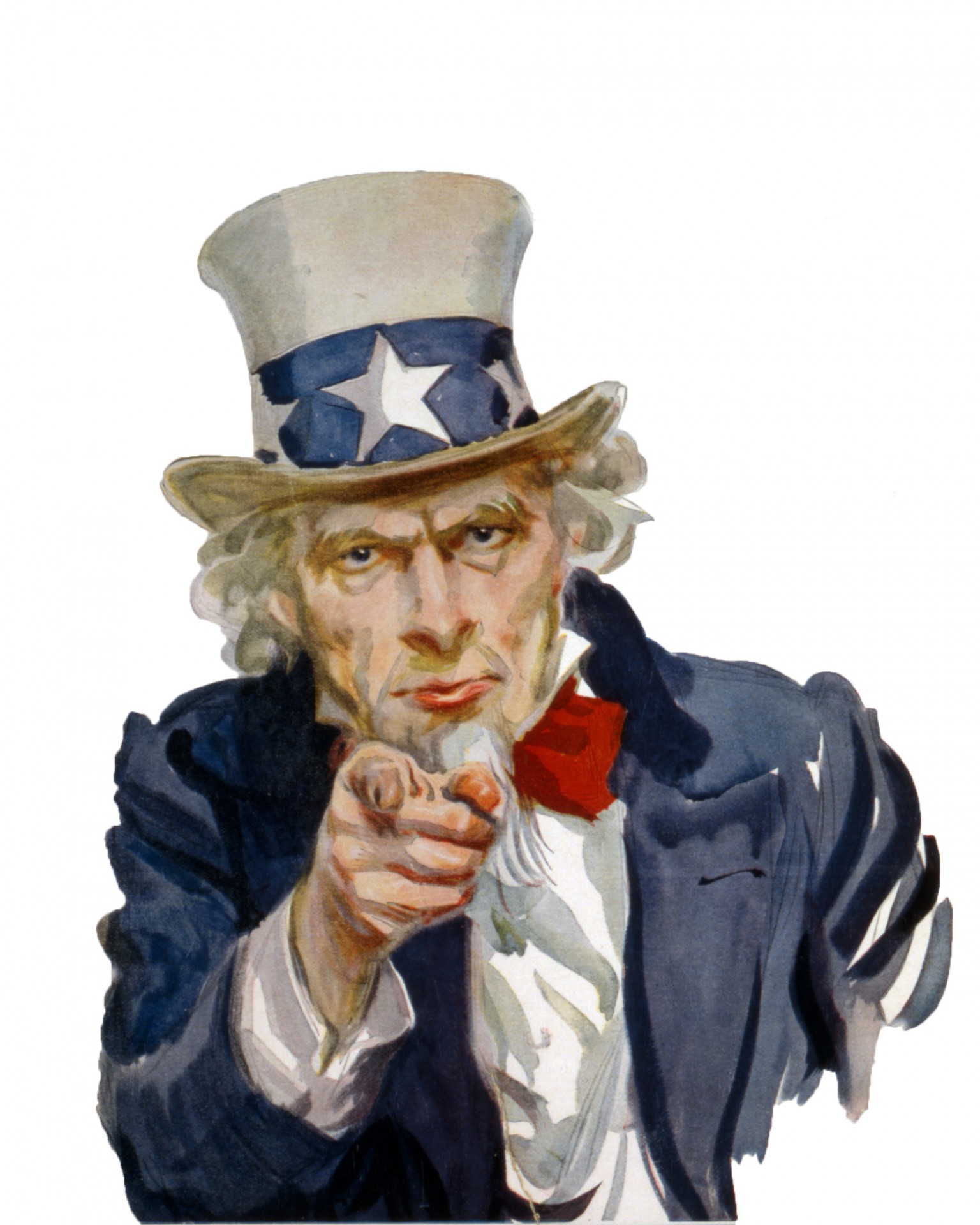 We Want You.…           to Join the VFW
Why Join the VFW?
Camaraderie, hang with people who understand
Support each other, those who share Military Service
Camaraderie. Empowerment. Access to a vast network of resources. Assistance securing benefits you earned
How to Join VFW Post 2880?
   Contact VFW Post 2880 Quartermaster:
    - Rick Sierveld 228.363.0829 or Ricksier@bellsouth.net
    - Fill out an application w/copy of your DD214
    - Welcome to VFW Post 2880 !!!!
VFW Post 2880 meets the 1st Wednesday of Every Month, 6pm, at the Club at Diamondhead
Please come and Join Us.